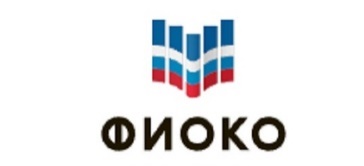 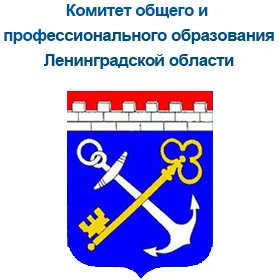 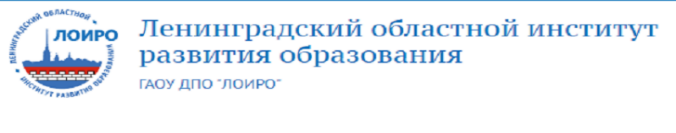 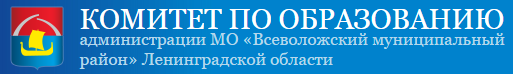 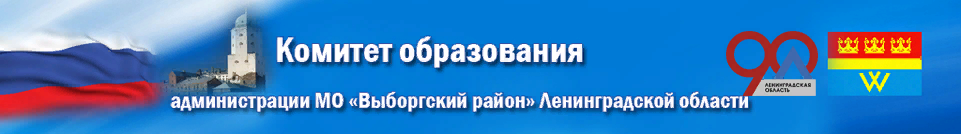 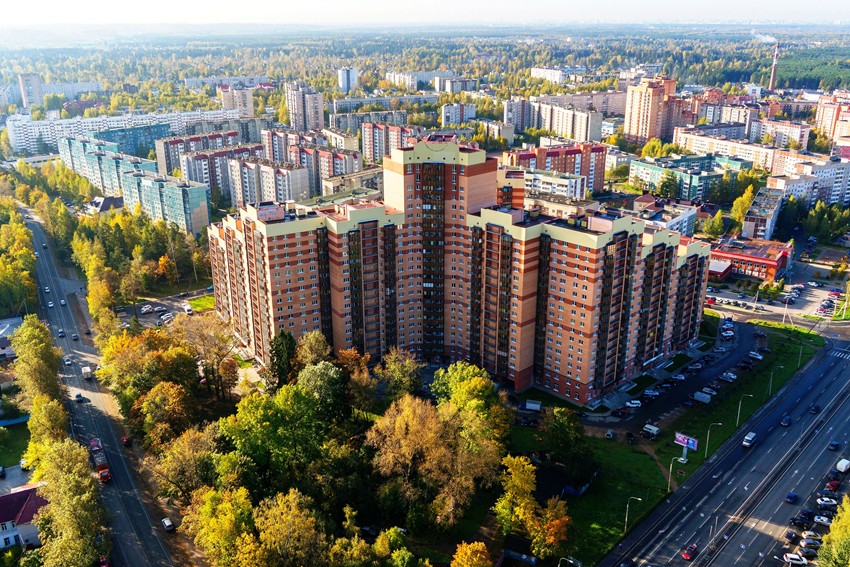 Представление опыта работы муниципального куратора в проекте 500+
Команда проекта:
Ракитин Н.В., директор МОБУ «Муринская СОШ №3»;
Каменский А.М., профессор кафедры управления ЛОИРО, региональный куратор; 
Гельд Л.С., заместитель директора МБУ «ВРИМЦ», муниципальный куратор; 
Сергеева Е.К., заместитель директора МУ «ВРМЦ», муниципальный координатор.
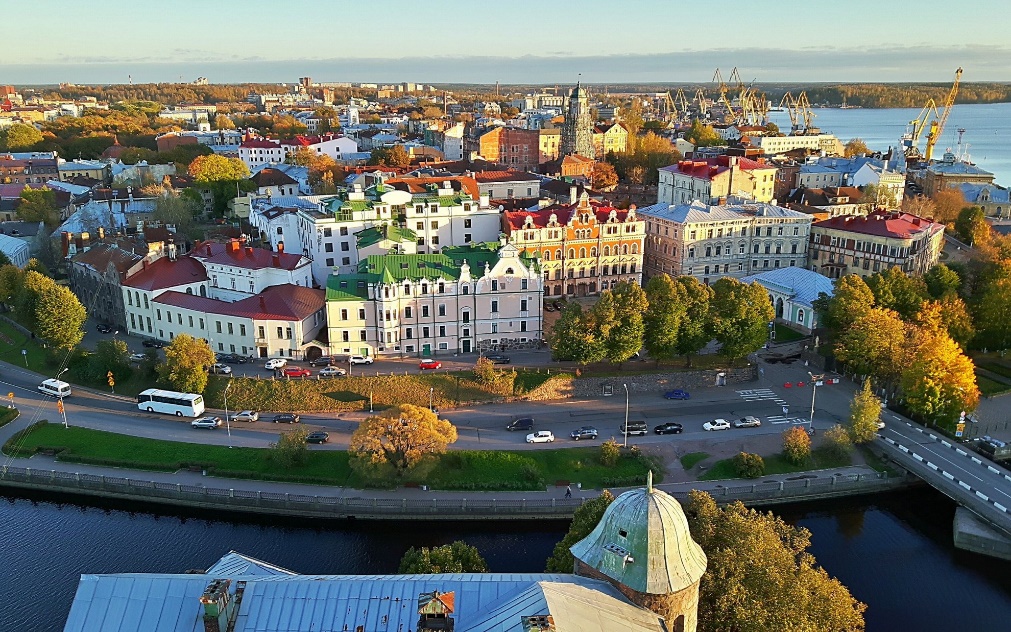 Сильные и слабые стороны МОБУ «Муринская СОШ №3»
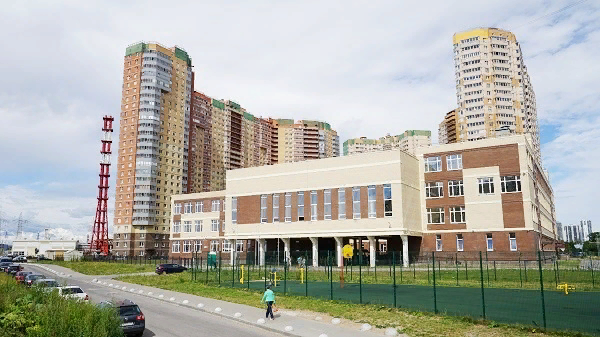 Сильные стороны:
Расположение школы(близость к Санкт-Петербургу)
Материально-техническое обеспечение
Отсутствие дефицита кадров
Педагогический коллектив состоит из  опытных(28) и молодых специалистов(30)
Творческая работоспособная управленческая команда
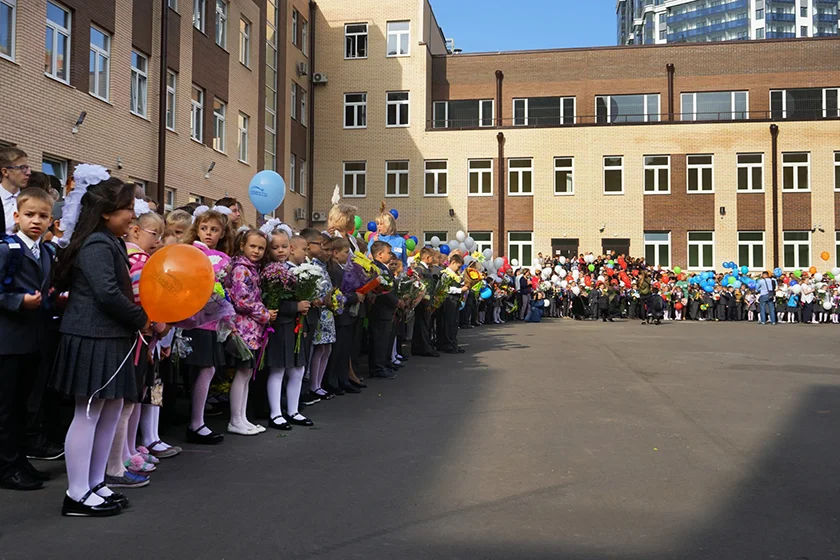 Слабые стороны:
Расположение школы(близость к Санкт-Петербургу)
Высокая динамика изменения контингента педагогов и обучающихся
Высокая наполняемость классов
Большое количество детей мигрантов
Превышение учебной нагрузки у педагогов
Перспективные направления развития
Совершенствование предметной и методической компетентности педагогических работников:
реализация внутришкольного курса повышения квалификации;
КПК на базе высших учебных заведений Спб.;
  проведение декады педагогического мастерства.
Повышение учебной мотивации обучающихся:
- совершенствование методик преподавания(уроки должны быть интересными);
создание классов математической направленности; 
реализация проектов в урочной и внеурочной деятельности; 
реализация индивидуальной работы с обучающимися «группы риска» и одаренными, мотивированными детьми.
Повышение уровня дисциплины в классе:
-совершенствование методик преподавания(уроки должны быть интересными);
-разработка технологических карт урока и обсуждение на школьных РМО.
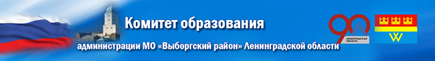 Муниципальный проект«Сетевое наставничество во взаимодействии школ, показавших высокие и низкие образовательные результаты по итогам оценочных процедур: организационные механизмы»
Объект: Сетевое наставничество образовательных организаций в региональной образовательной системе.
Предмет: Организационные механизмы взаимодействия образовательных организаций в условиях осуществления сетевого наставничества школ с высокими и низкими результатами подготовки обучающихся в муниципальных образовательных системах Ленинградской области.
    В качестве центра – создание координационного совета при комитете образования администрации муниципального
       образования «Выборгский район» Ленинградской области.

   Структура модели- 22 образовательные организации, показавшие высокие и низкие образовательные результаты по итогам  
       оценочных процедур, деятельностью которых руководит координационный совет.

   Отличительная особенность-на координационный совет возлагаются функции по регулированию и координации совместной 
      деятельности в рамках сетевого взаимодействия.

   Причина создания- сильная территориальная удалённость. 

   Целью деятельности Совета является координация деятельности общеобразовательных учреждений района по реализации  
      муниципальной программы поддержки и методического сопровождения школ с низкими образовательными результатами и школ,
      функционирующих в неблагоприятных социально-экономических условиях, создание в данных учреждениях нормативно-
      правовых, организационных, кадровых, научно-методических, информационных условий для эффективной работы.


( п.2.1. ПОЛОЖЕНИЯо муниципальном координационном совете по реализации муниципальной программы поддержки и методического сопровождения школ с низкими образовательными результатами и школ, функционирующих в неблагоприятных социально-экономических условиях утвержденного распоряжением комитета образования 13.04.2020 №146-р)
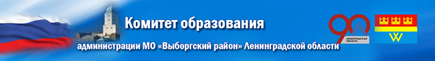 Основные задачи:
планировать деятельность муниципальной системы образования по реализации муниципальной программы поддержки и методического сопровождения школ с низкими образовательными результатами и школ, функционирующих в неблагоприятных социально-экономических условиях;

реализовать единые подходы в нормативно-правовых, научно-методических, информационных вопросах для эффективной работы на муниципальном уровне и на уровне образовательного учреждения;

научно-методическая, консультационная, информационная поддержка всех участников образовательного процесса;

провести мониторинговые исследования: системы оценивания в образовательных учреждениях, качества проведения уроков, в том числе в дистанционной форме, повышения квалификации педагогов, работы с родительской общественностью, материально-технических условий общеобразовательных учреждений;

организовать повышение квалификации педагогических и руководящих работников образовательных учреждений.


( п.2.2. ПОЛОЖЕНИЯ о муниципальном координационном совете по реализации муниципальной программы поддержки и методического сопровождения школ с низкими образовательными результатами и школ, функционирующих в неблагоприятных социально-экономических условиях утвержденного распоряжением комитета образования 13.04.2020 №146-р)
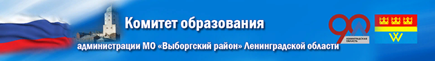 Руководители - наставники для школ с низкими образовательными результатами
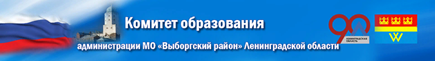 Механизмы реализации сетевого наставничества через успешные практики
Муниципальный проект «Взаимообучение школ».
  (Представление успешных педагогических практик для педагогов и руководителей).
Участие в общероссийском проекте «Взаимообучение городов».
КПК и профессиональное конкурсное движение.
Муниципальный проект «День открытого урока» (для родителей и педагогов).
Анализ уроков председателями районных методических объединений учителей предметников, наставниками.
Муниципальный проект «Суббота Выборгского школьника» (для обучающихся 10 – ых классов): https://youtu.be/MQ26OHT7Rds
Мотивирующие профильные сессии (для учащихся 6-9 классов).
Малая олимпиада школьников.
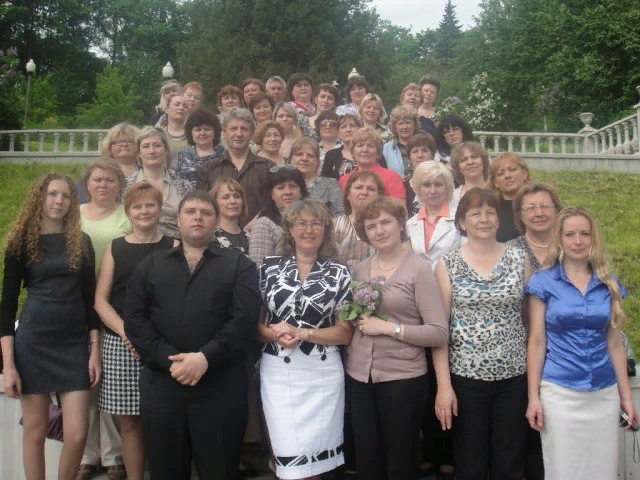 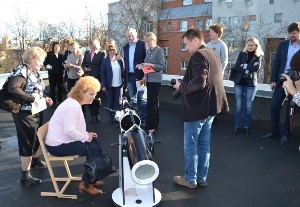 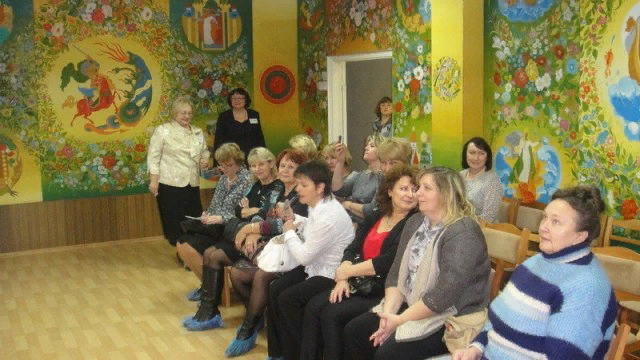 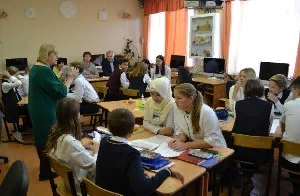 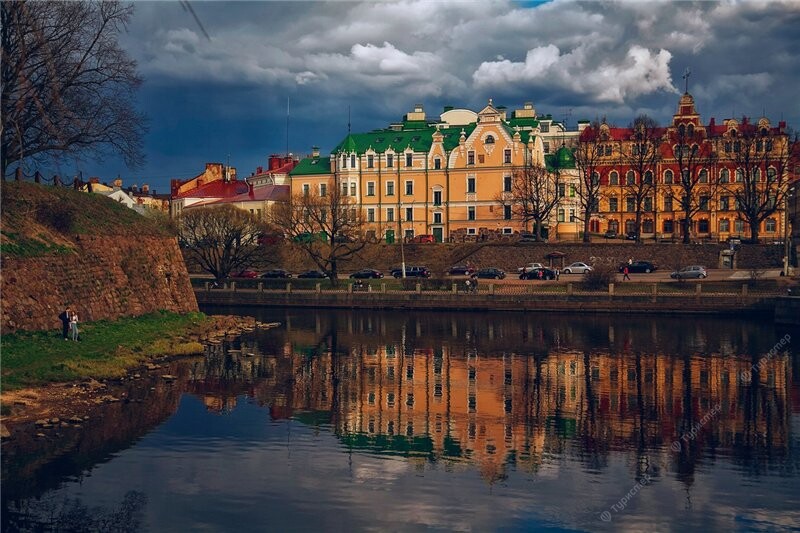 Гельд Л.С., муниципальный кураторзаместитель директора МБУ «ВРИМЦ»